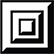 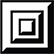 The prevalence of multimorbidity in an older acute general surgical population. Provenance
L Pearce1, S Moug2, M Stechman3, K McCarthy4 and J Hewitt3

1 Central Manchester Foundation Trust  2 University of Glasgow  3 Cardiff School of Medicine  4 North Bristol NHS Trust 
(The Older Persons Surgical Collaboration  www.opsoc.eu)
Introduction
Results
Rates of surgical procedures are increasing at a faster rate than the population is ageing. However, this encouraging statistic, necessitates a robust evidence base.  Despite surgical, anaesthetic and medical advances, older surgical patients continue to suffer from adverse postoperative outcomes1. The epidemiological evidence in acute general surgery in the older person remains sparse. Comorbidity is associated with worse health outcomes, increased complexity of clinical management and increased healthcare costs overall2. Multimorbidity is defined as the presence of two or more chronic conditions and is a new and emerging concept in medicine. Polypharmacy is defined as the chronic co-prescription of several drugs.  The prevalence of multimorbidity and polypharmacy increases with age.  This is accompanied by physiological changes in the parmacokinetics and pharmacodynamics of several drugs which may increase the risk of drug-drug interactions.  In the acute surgical setting pharmacological treatments e.g. antimicrobials and analgesics may cause further interactions and adverse outcomes in those with multiple chronic conditions4. The risk of an avoidable inpatient admission or a preventable complication in an inpatient setting increases dramatically with the number of chronic conditions3.  This is the first assessment of multimorbidity in general surgical patients.
We collected data on 267 people, mean age 77 years (range 65 - 98), 140 (52.4%) were women.  Only 51 patients (19.1%) underwent operative surgical intervention during admission. Mean length of stay was 9.84 days (median 6, range 1-86). 57 patients (21%) were readmitted within 30 days of discharge. Of these 198 (74.2%) were defined as having multimorbidity and 68% taking more than five medications (polypharmacy). Increasing age (p<0.001) but not sex (p=0.61) predicted multimorbidity. A statistically significant association was identified between Polypharmacy (>5) and Multimorbidity (p=0.00).
Methods
The Older Person Surgical Collaboration (OPSOC) is a collaboration of surgeons, geriatricians and epidemiologists who are interested in surgical intervention in older people5.   We studied consecutive general surgical patients admitted to acute surgical units, aged over 65 years. The study was carried out over a one month period in four NHS sites across the UK (two in England, one in Wales and one in Scotland) comprising rural and urban populations. Patients with orthopaedic, urological, neurosurgical or vascular conditions were excluded from the study. Patients were assessed for baseline demographic data and classified as having multimorbidity if they had a past medical history of two or more accepted predefined chronic conditions (see Box 1).  Polypharmacy was defined as >/= 5 medications, (oral, IM or inhaled) on admission.   Analysis was conducted using STATA 13 statistical software.
Conclusions
In a representative UK wide population, over three quarters of people aged over 65 years admitted with an acute general surgical problem had multimorbidity.  This study also highlights the prevalence of multimorbidity and polypharmacy.  It shows the need for concurrent management of chronic conditions and their medications in the pre, peri, post-operative and conservatively managed acute general surgical patient.
Multimorbidity (taken from the Charlson Index and Diederichs et al 20116)                Box 1.

Chronic renal disease / Chronic liver disease 
MI / Heart Failure / Angina / Hypertension
Peripheral vascular disease
Diabetes
Stroke
OPSOC
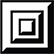 COPD
Connective tissue / Autoimmune disease 
Rheumatoid arthritis / Osteoporosis
Lymphoma / Leukaemia
Dementia / Depression
Malignant tumour / Metastasis
References
Partridge, J et al. Frailty in the older surgical patient: a review. Age & Ageing. 2012 Mar;41(2):142-7 
Valderas, JM et al. Defining comorbidity: implications for understanding health and health services. Ann Fam Med. 2009 Jul-Aug; 7(4):357-63
Wolff, JL et al. Prevalence, expenditures and complications of multiple chronic conditions in the elderly. Arch Intern Med. 2002 Nov 11;162(20):2269-76
Maregoni, A., Onder, G. Guidelines, polypharmacy and drug-drug interactions in patients with multimorbidity. A cascade of failure. BMJ. 2015 Mar; 350:h1059
   Hewitt, J et al. Prevalence of frailty and its association with mortality in general surgery. Am J Surg. 2015 Feb;209(2):254-9
   Diederichs, C et al. The measurement of multiple chronic diseases – a systematic review on existing multimorbidity indices. J Gerontol A Biol Sci Med Sci. 2011 Mar;                   66(3):301-11